De oude tempel wordt afgebroken
De oude tempel wordt afgebroken
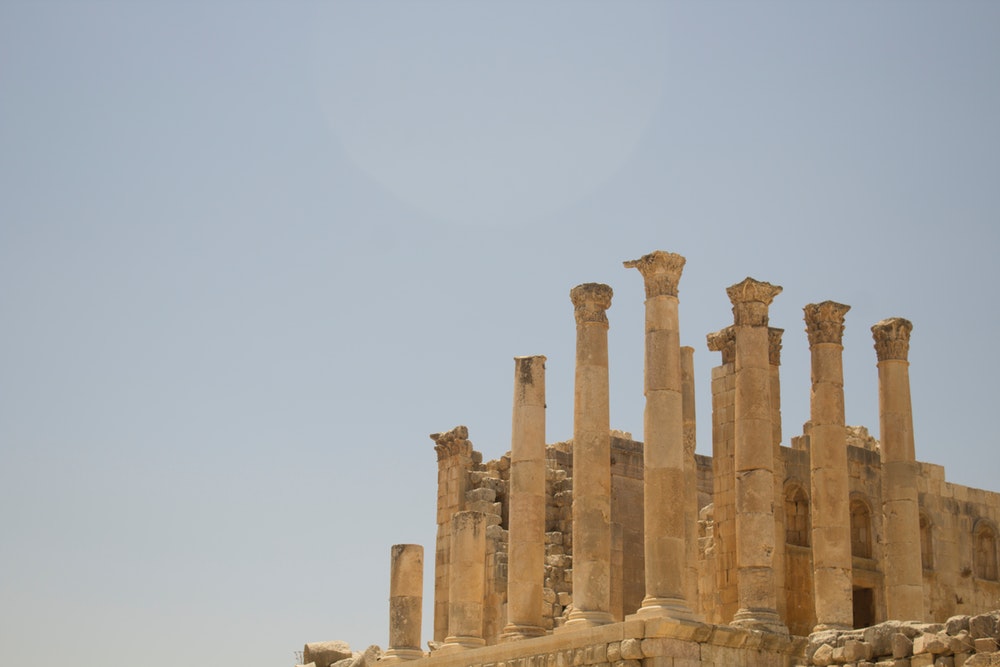 Jezus antwoordde hun: ‘Breek deze tempel maar af, en ik zal hem in drie dagen weer opbouwen’
De oude tempel wordt afgebroken
Die is begonnen bij David,
De oude tempel wordt afgebroken
Die is begonnen bij David,
want het kwaad had verzoening nodig.
De oude tempel wordt afgebroken
Die is begonnen bij David,
want het kwaad had verzoening nodig.
Efeze 4,26: Laat de zon niet ondergaan over je boosheid
De oude tempel wordt afgebroken
Die is begonnen bij David,
want het kwaad had verzoening nodig.
Daar is God mee begonnen
De oude tempel wordt afgebroken
Die is begonnen bij David,
want het kwaad had verzoening nodig.
Daar is God mee begonnen
en daar kwam een monument van vrede
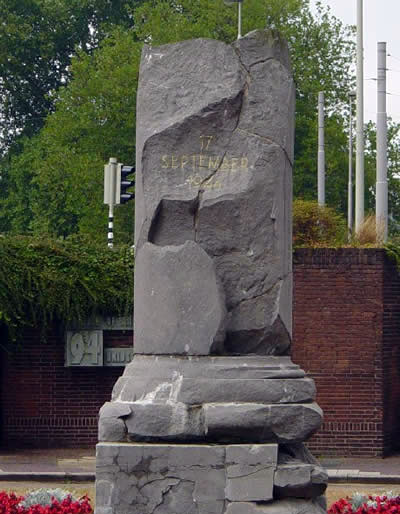 De oude tempel wordt afgebroken
Die is begonnen bij David,
want het kwaad had verzoening nodig.
Daar is God mee begonnen
en daar kwam een monument van vrede
Zie: Jezus bouwt een nieuwe tempel!
Zie: Jezus bouwt een nieuwe tempel!
Stille Week-gedachte:
Wat doe jij met de nieuwe tempel in je leven?